12
El Clima y la Navegación
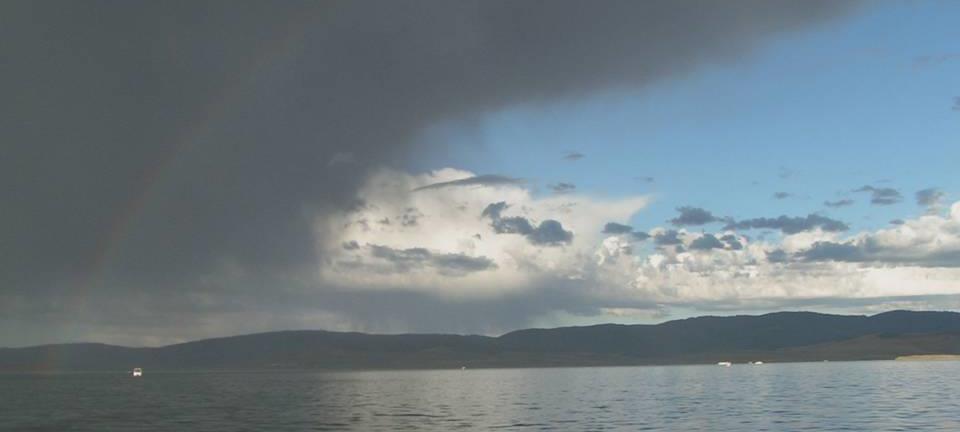 Copyright 2007 - Coast Guard Auxiliary Association, Inc.
1
Objectivos del Capítulo
Fuentes de Información
Los patrones básicos del tiempo
Precauciones y anticipando una               tormenta
La decisión de salir o no salir
Una lista de cotejo sobre el clima y el equipo
Copyright 2007 - Coast Guard Auxiliary Association, Inc.
2
Información del Clima
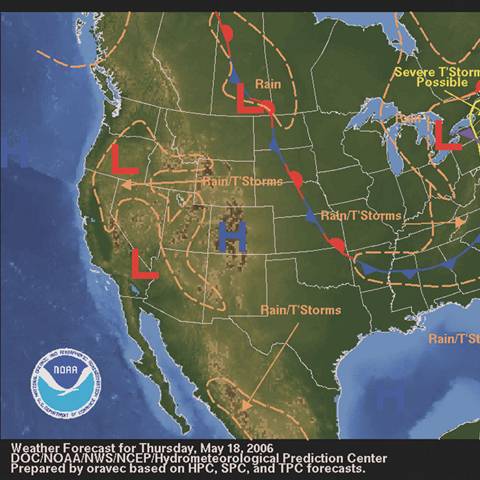 ¿Cuales son las fuentes de información sobre el clima?
Copyright 2007 - Coast Guard Auxiliary Association, Inc.
3
FUENTES
Canales de radio  1 to 10 VHF ( 2ndo mejor)
Sea Tow App     http://www.seatow.com/app
(MEJOR) National Weather Service 	www.nws.noaa.gov
NOOA  (NWS) www.opc.ncep.noaa.gov/marine_areas.php
USCG       www.uscg.mil/news/stormcenter
Weather Channel
Coast Pilot http://www.nauticalcharts.noaa.gov/nsd/
                   coastpilot/files/cp5/CPB5_E43_20160401_1806_WEB.pdf)
Etc.
¿ESTATICA EN LA RADIO AM?
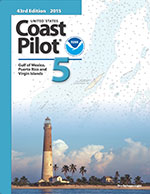 Copyright 2007 - Coast Guard Auxiliary Association, Inc.
4
El Viento y la Navegación
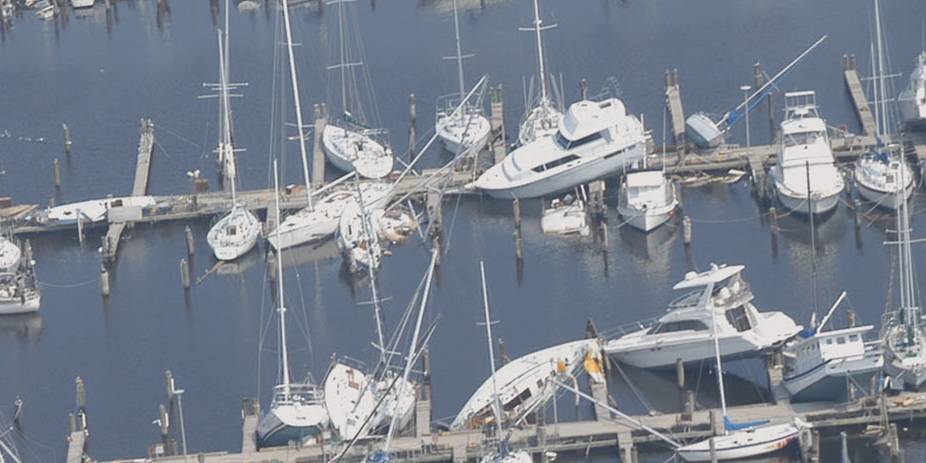 ¿Que le podría pasar a su embarcación en una tormenta?
Copyright 2007 - Coast Guard Auxiliary Association, Inc.
5
Viento y Navegación
Marea Ciclónica   Tabla 12-1
Swells (Mar tendida)
Olas Rompientes
Altura de las Olas  (regla del 70%)
Olas en aguas llanas
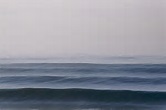 Copyright 2007 - Coast Guard Auxiliary Association, Inc.
6
Beaufort Wind Scale
Table 12-1
Mean Wind Speed Equivalent (knots)
Mean Wave Height
Beaufort Number
Wind Description
Sea Conditions
meters  feet
0
Calm
≤ 1
Sea is like a mirror.
-        -
1
Light air
1-3
Ripples without foam crests.
0-0.1  0-0.3
5
Fresh breeze
17-21
Moderate waves with a more pronounced long form; many whitecaps. A little spray.
2    6.6
9
Strong gale
41-47
High waves; crests begin to tumble; dense streaks of foam. Spray affects visibility.
7     23
12
Hurricane
64 +
Seas tumultuous. The air is filled with foam. The ocean is totally white with driving spray. Visibility seriously reduced.
14   46
Viento y Navegación1 Nudo = 1.15 mph      1 mph = .87 nudos64 nudos= 74 mph
Copyright 2007 - Coast Guard Auxiliary Association, Inc.
7
Copyright Hal Roth, 2006, reprinted with permission
Entendiendo el Clima
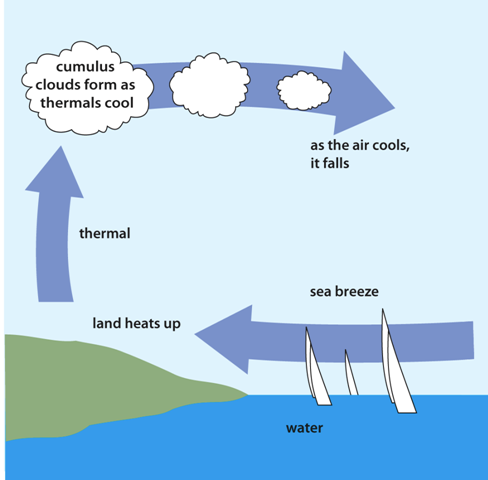 El Calor y la Brisa del mar, de día  

            De Día
Reprinted with permission from
Gary Jobson’s Championship Sailing by Gary Jobson
Copyright 2007 - Coast Guard Auxiliary Association, Inc.
8
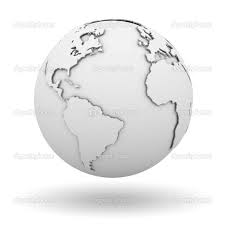 Entendiendo elClima
La Fuerza de Coriolis y su efecto
En PR se observan los vientos alisios (northeast trades)
y en la mayoría de EU del sur oeste (westerlies).
Esta fuerza provoca que los huracanes giren en contra de las manecillas del relol.
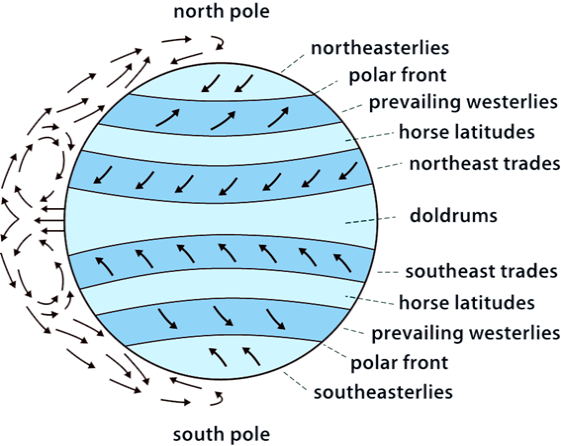 Copyright 2007 - Coast Guard Auxiliary Association, Inc.
9
Entendiendo elClima
Temperatura y Humedad
Humedad y Energía
Masas de Aire
Sistema de alta presión 
Sistema de Baja presión
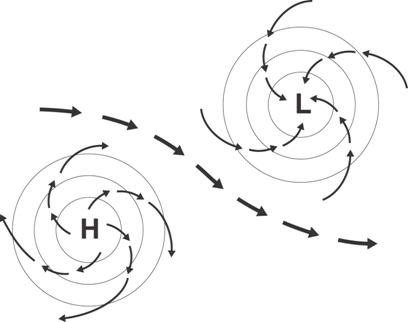 Copyright 2007 - Coast Guard Auxiliary Association, Inc.
10
Entendiendo elClima  (Hemisferio Norte)
Bajas
Altas
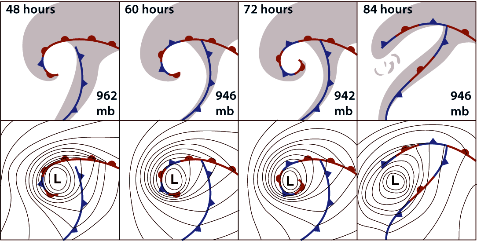 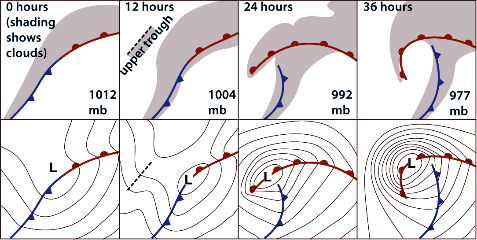 Copyright 2007 - Coast Guard Auxiliary Association, Inc.
11
Adapted from Boater’s Bowditch by Rickard K. Hubbard
Entendiendo elClima
Frentes (en mapas del clima)
De Calor


De Frío en movimiento


Estacionario
warm front
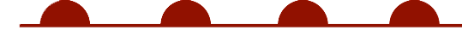 cold front
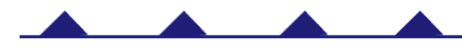 stationary front
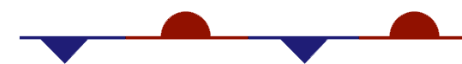 Copyright 2007 - Coast Guard Auxiliary Association, Inc.
12
Entendiendo el Clima
¿Porqué tenemos clima malo con un frente de baja presion?
Copyright 2007 - Coast Guard Auxiliary Association, Inc.
13
Entendiendo elClima
Buys Ballot’s Law
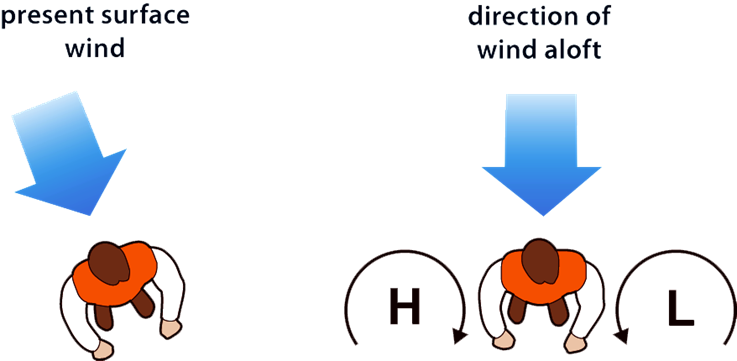 Copyright 2007 - Coast Guard Auxiliary Association, Inc.
14
Entendiendo elClima
Frente Frio (alta presion)  
		Baja temperatura ***	Movimiento Rapido  *********
		Baja Humedad	****	Tiempo bueno
              	Presion Alta
Frente de calor (Baja presion)
		Alta temperatura		Movimiento Lento
		Alta Humedad		Tiempo malo
               Presion Baja		Forma neblina sobre mar frio
Copyright 2007 - Coast Guard Auxiliary Association, Inc.
15
Entendiendo elClima
http://www.personal.kent.edu/~jortiz/ocean/lec13-hurricanes-stormsurge.pdf
Copyright 2007 - Coast Guard Auxiliary Association, Inc.
16
Entendiendo elClima
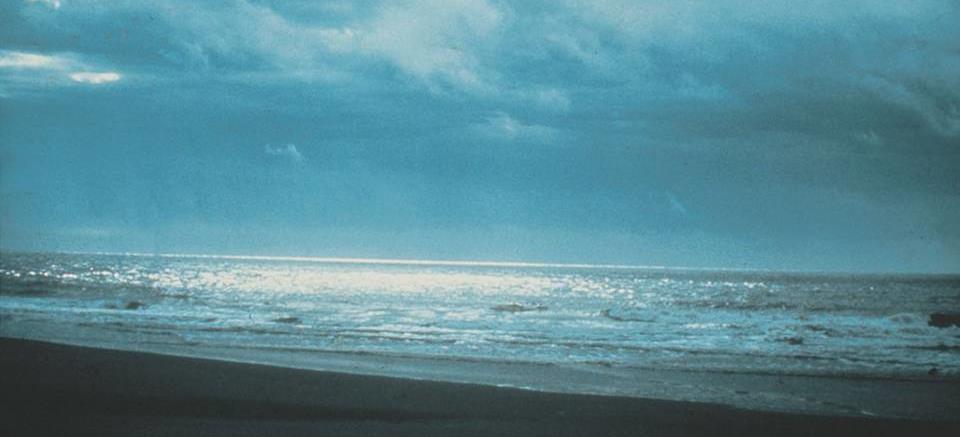 Nubes que acompañan un frente.
¿Cuales son los tres principales tipos de nubes y sus caracteristicas?
Cirrus (Tenues y bien altas)
Stratus (Planas y en capas)
Cúmulus (Espojosas y juntas) 
Cúmulo Nimbus **** (LLUVIA)
Copyright 2007 - Coast Guard Auxiliary Association, Inc.
17
Entendiendo elClima
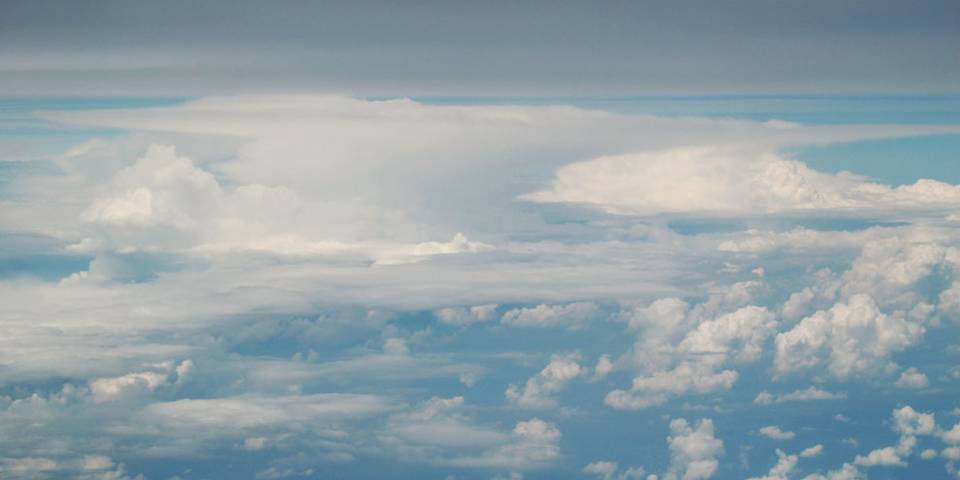 Tome una indicación de las nubes
Nubes de un frente frio  (Altocumulus)
    aire denso
Copyright 2007 - Coast Guard Auxiliary Association, Inc.
18
Entendiendo elClima
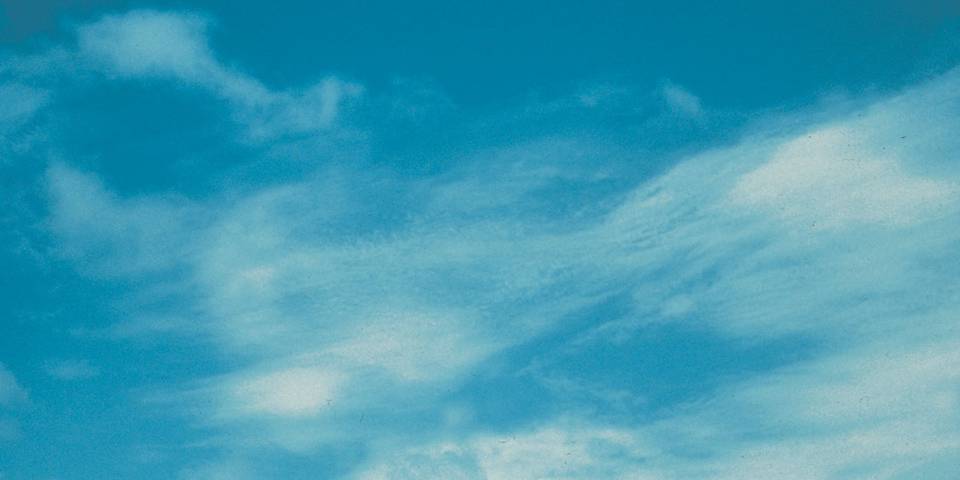 Pistas desde la nubes
Fernte calido  (thin cirrus)
Copyright 2007 - Coast Guard Auxiliary Association, Inc.
19
Entendiendo el Clima Pasen a la página 330 de su libro
Esta información es vital
Approaching low (se acerca uno de baja presión)
Dentro de un frente calido (se acerca uno cálido)
Pasa un frente cálido
Dentro de un frente cálido
Se acerca un frente frio
Pasa un frente frío
20
Copyright 2007 - Coast Guard Auxiliary Association, Inc.
Entendiendo el Clima
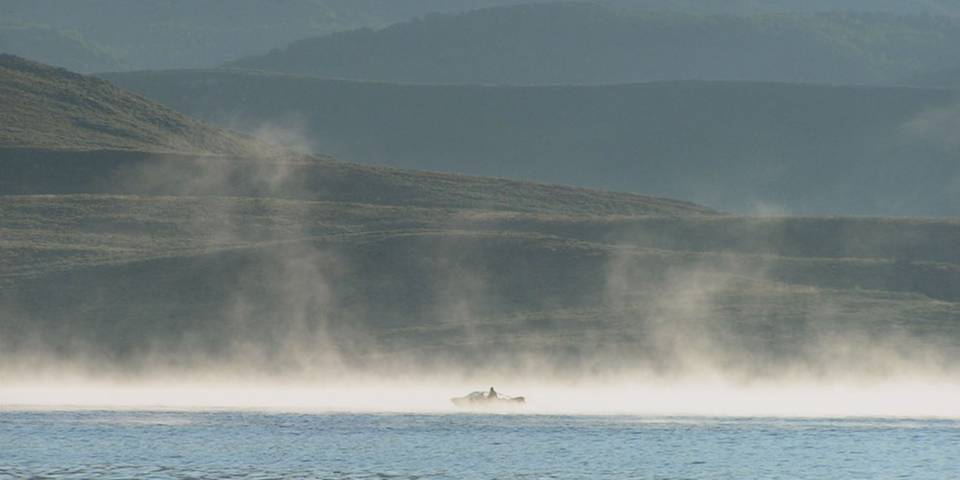 Fog (Neblina)
Las condiciones que favorecen neblina
Advection fog  (Neblina de advección) (Aire humedo caliente encima de agua fria)
       
Pronosticando neblina ( 10 o menos grados de              diferencia entre la temperatura del aire y la            del punto de rocio )

¿Como se forma la neblina?
Copyright 2007 - Coast Guard Auxiliary Association, Inc.
21
Precauciones en Neblina
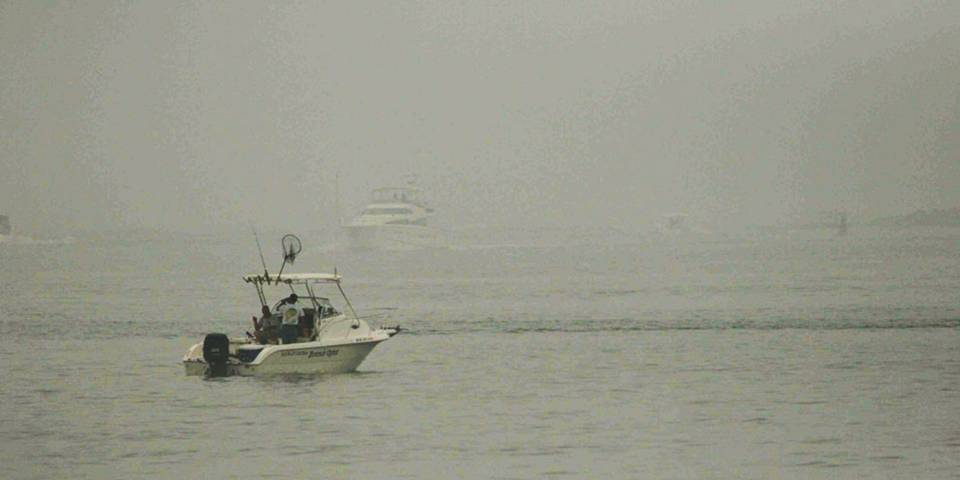 ¿Cuales son las precauciones a tomar en una neblina?)
Copyright 2007 - Coast Guard Auxiliary Association, Inc.
22
Clima no Asociado a Frentes
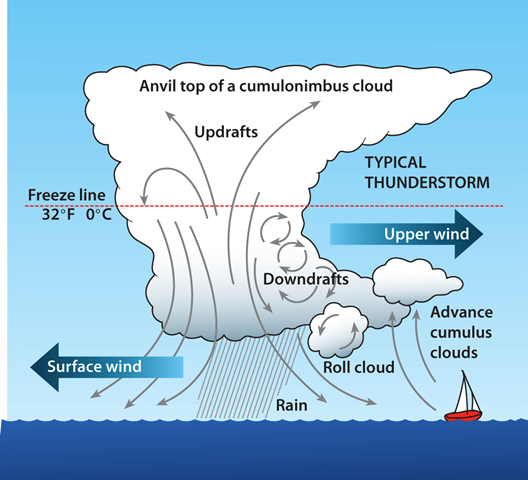 TRONADAS
Etapa uno (formacion)
     Aire caliente subiendo
Etapa dos Condensación, 
        nubes, y aire bajando.
Etapa tres (reduccion)
     La punta de la nube 
      indica dirección
Reprinted with permission from
Boater’s Bowditch by Richard K. Hubbard
Copyright 2007 - Coast Guard Auxiliary Association, Inc.
23
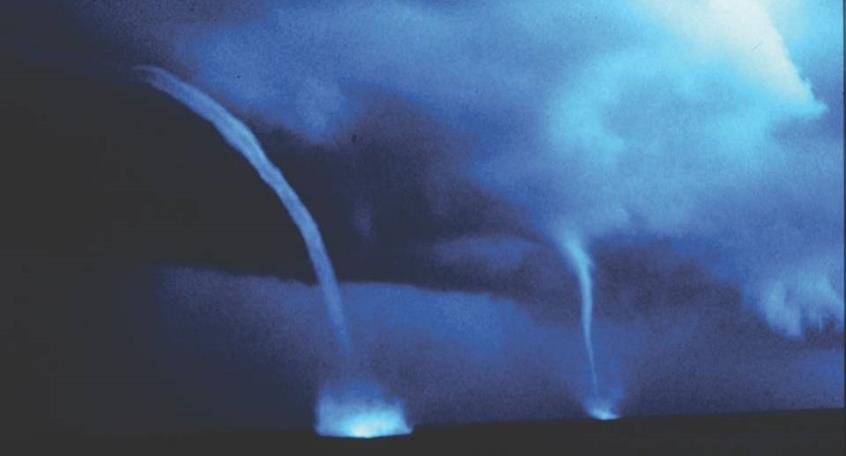 Waterspouts (Tromba)
Tormentas
Copyright 2007 - Coast Guard Auxiliary Association, Inc.
24
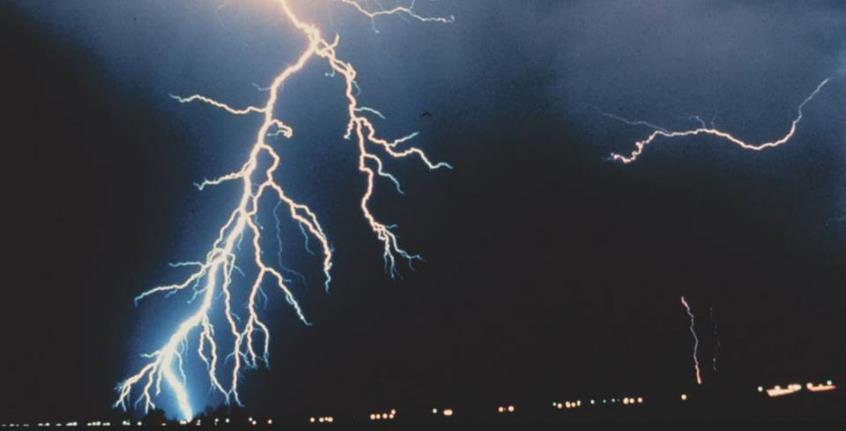 Lightning (¿Escucha estática por radio AM?)
TORMENTAS
Rayos
Copyright 2007 - Coast Guard Auxiliary Association, Inc.
25
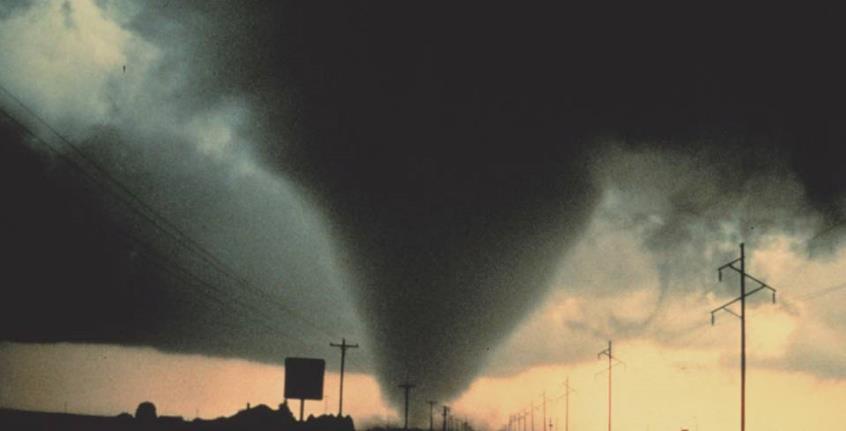 Tornados
Thunderstorms
Copyright 2007 - Coast Guard Auxiliary Association, Inc.
26
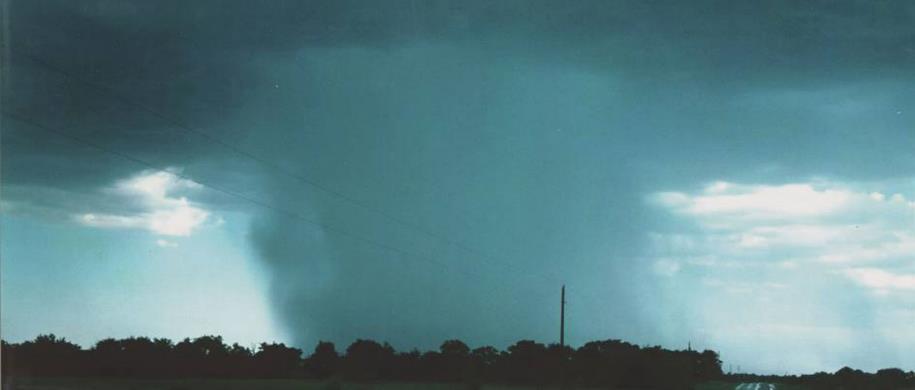 TORMENTAS   RÁFAGAS
Particularmemte peligrosos, ya que puede tener vientos muy fuertes viniendo de cualquier dirección, aun lejos de un frente o la costa.
Copyright 2007 - Coast Guard Auxiliary Association, Inc.
27
Sistemas No Frontales
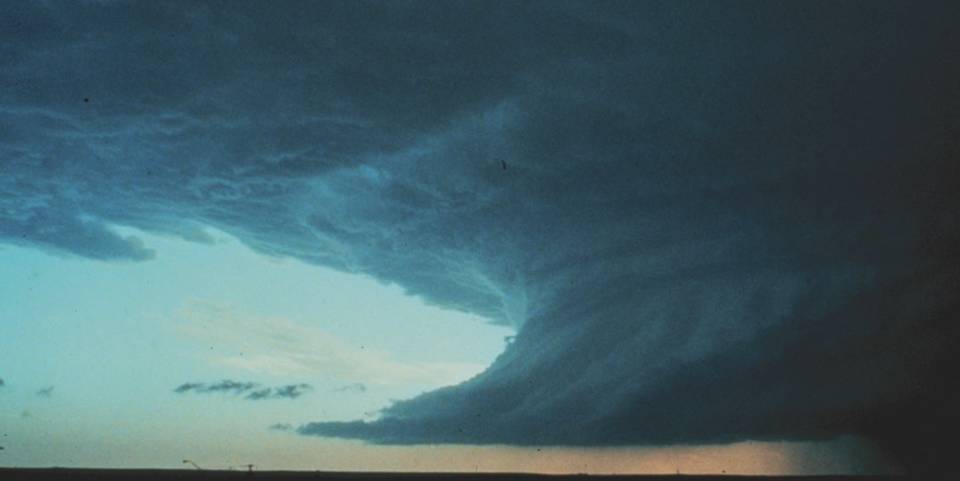 ¿Que debes hacer si te encuentras  en medio de un mal tiempo?
Copyright 2007 - Coast Guard Auxiliary Association, Inc.
28
Sistemas no Frontales
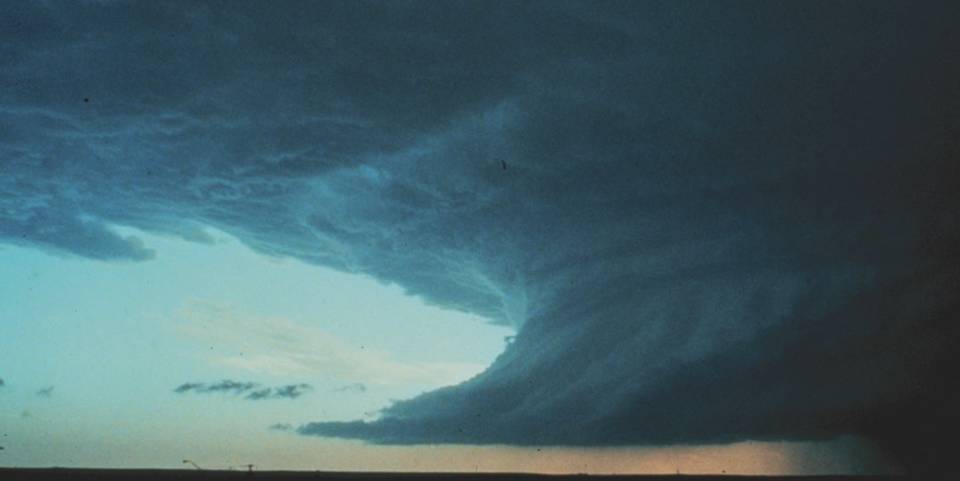 Si te encuentras en una ráfaga
Salvavidas, salvavidas, salvavidas
Apunte su localización la carta
Mantenga vigías
Reduzca su velocidad
Navegue hacia el viento y a 45 grados de las olas
Cierre la cabina y claraboyas
Amarre o guarde todo equipo
Mantengase lo mas bajo posible en el bote
Alejese de objetos metálicos
29
Tormentas electricas, tornados, huracanes, etc
¿Cual es el peligro principal?
“El viento”
Copyright 2007 - Coast Guard Auxiliary Association, Inc.
30
Clima no asociado 
a un frente
Tormentas tropicales
Ondas Tropicales
Huracanes Tropicales
Huracanes
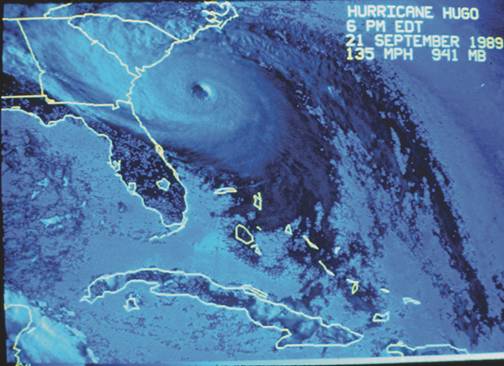 Copyright 2007 - Coast Guard Auxiliary Association, Inc.
31
Decisión, Salgo o NO Salgo
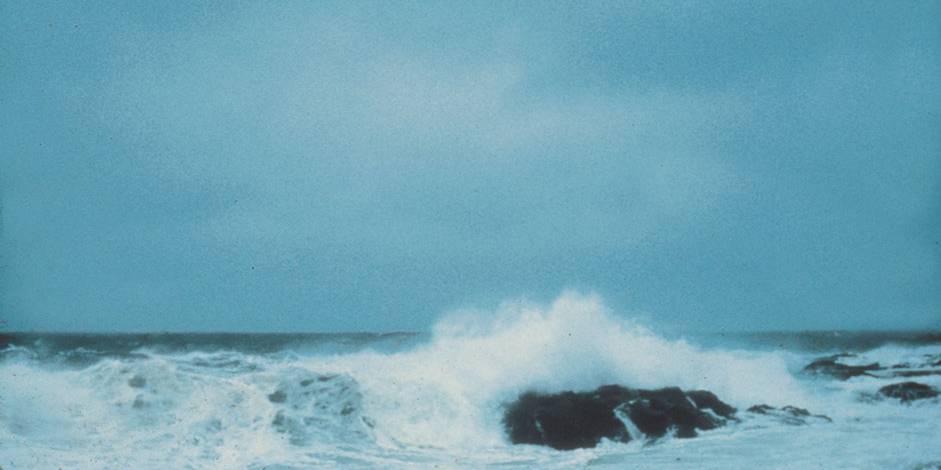 ¿Que debes condiderar en tu decisión; salgo o no salgo?

¿Que se debe hacer en un mal tiempo?
Copyright 2007 - Coast Guard Auxiliary Association, Inc.
32
Para Conocer Mas
Nuevos Cursos Adicionales Online 
Basic Boat Handling 
     (Manejo Básico de Embarcaciones),    $9.99
     Visitar Boat.ed Online Store 
----------------------------------------------------------------------------------------------------------------------------------------------------------------------------------------
Modern Marine Navigation 
     (Navegación Moderna),                    $40.00
      Visitar la pagina:    http://www.boatus.org/navigation/     
      Usando el Promo Code:  070XXX para descuento de $4.00
Copyright 2007 - Coast Guard Auxiliary Association, Inc.
33
Para Conocer Mas
Nuevos Cursos Adicionales Online
1. Basic Boat Handling 
     (Manejo Básico de Embarcaciones),    $9.99
     Visitar     Boat.ed Online Store
2. Modern Marine Navigation 
     (Navegación Moderna),                    $40.00
     conectarse a https://learn.boatus.org/ 
	Usando el Promo Code:	0700105 para descuento de $4.00
Copyright 2007 - Coast Guard Auxiliary Association, Inc.
34